Astronomy is useful because it raises us above ourselves; it is useful because it is grand. It shows us how small is man's body, how great his mind, since his intelligence can embrace the whole of this dazzling immensity, where his body is only an obscure point, and enjoy its silent harmony. Only that way can we become aware of our own power. For this matter no price can be too high, because all that knowledge makes us stronger.   

Henri Poincare, 1854-1912
Astronomy is the oldest natural science
The three main tasks of astronomy
Study the apparent positions, shapes and sizes of the celestial bodies and deduce their real ones based on that
Study the structure of cosmic objects, their chemical composition, physical conditions and their physical and chemical properties and processes 
Study the creation and the evolution of the cosmic objects and systems, as well as for the Universe itself
Determining the characteristic units for celestial objects
Astronomical unit
Light year
Parsec
Apparent and absolute magnitude of stars
Astronomical unit - Au
Average distance from the Earth to the Sun 
                          150 000 000 km =1,5 10  m
Used for measuring distances within the Solar system, the length of the major semiaxis of the Earth's orbit is used, which is the average distance from the Earth to the Sun. It is one astronomical unit.
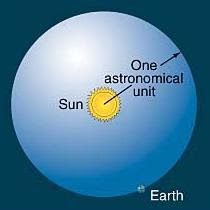 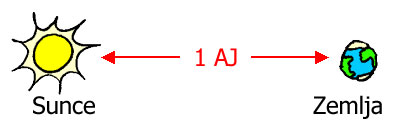 2. Light year - ly
Distance that light travels in vacuum during one year
             1 ly = 9,46 10  km
For interstellar distances the distance that light can travel over a year in vacuum is used.
3. Parsec - ps
(Parallax second)
The angle at which the average radius of the Sun's orbit is seen from a celectial body is the yearly parallax.
The distance for which one astronomical unit (the major semiaxis of the Earth's orbit) is seen at an angle of 1 arcsecond. 
The appearance of the stellar parallax
Apparent change of the position of the stars as a result of the revolution of the Earth around the Sun.             1ps= 3 10  km=3,26 ly
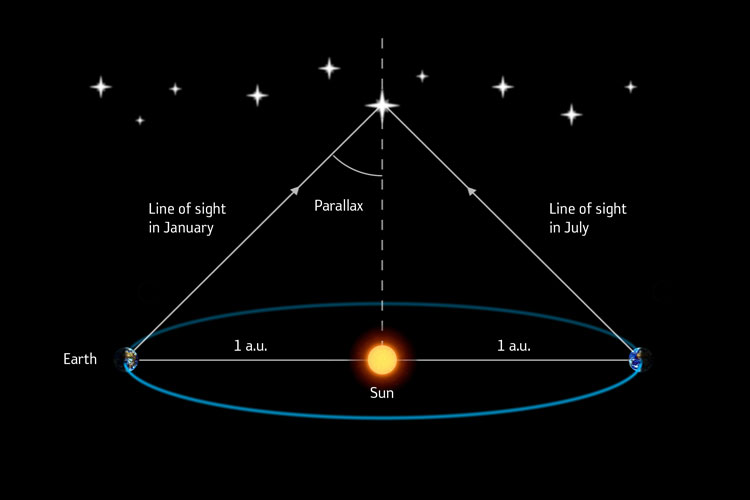 Astronomical photometric units and their relation to physical units
The basic SI unit is the candela – unit for intensity of light
One candela cd  is the intensity of light in a given direction by a monochromatic source with frequency of 5,40 10 Hz, whose intensity in that direction is (1/683 ) W/sr 
A solid angle (unit steradian -  sr ) is determined by the relation of the surface of a sphere that occupies the source of light and the sqare of the radius of the sphere r,  Ω= S/r
Power of radiation or light flux Ф
The light flux is the product of the surface of the receiver and the density of the emitted energy that arrives at it 
The unit is lumen (lm)
( lm=cd∙ sr) the analogous energy unit is the watt (W)
In the visible spectrum for our eyes one watt corresponds to 683 lm
The intensity of light (I) can be expressed as the ratio of the flux (Ф) and the solid angle (Ω);              I = Ф/ Ω ;
Irradiance
Can be expressed in different ways 
Е= Ф / S= (I Ω)/S= I/r2
The irradiance drops with the square of the distance from the source of light. Its unit is the lux 
lx=lm/ m2   
The analogous energy unit is W/ m2
4. Apparent magnitude
To bear in mind: 
When in astronomy the term brightness of a star is mentioned, it refers to the star's irradiation
In the second century BC Hipparcos classified the visible stars by their brightness in six groups, i.e. apparent magnitudes.
The brightest stars are of first magnitude, and the faintest from the sixth magnitude.
Apparent magnitude –m
With the development of objective – instrumental photometry, it has been determined that the ratio of the brightness of two stars of adjicent magnitude is 2,512, which gives the ratio 100:1  for stars of first and sixth magnitude. It is the content of the Webber-Fechner law: 
(m2 –m1)=log c=log(E1 / E2 )

The magnitude has nothing to do with the size of the star, but with its distance from Earth
Pogson's law:
The apparent magnitude is related to the irradiance at a perpendicular surface as: 
m =-2,5 log E + const
The minus sign shows that the brighter the star is, the higher irradiance it gives, the lower the apparent magnitude
For a second star: m2=-2,5 log E 2+ const
Pogson's law is obtained: 
                   (m1–m2) =-2,5 log(E1 / E2 )
5. Absolute magnitude
Absolute magnitude of a star М
For two stars with the same intensity of radiation (I), Lambert's law applies Е= I/r2
 For the absolute magnitude we have: 
M=m+ 5 – 5 log r
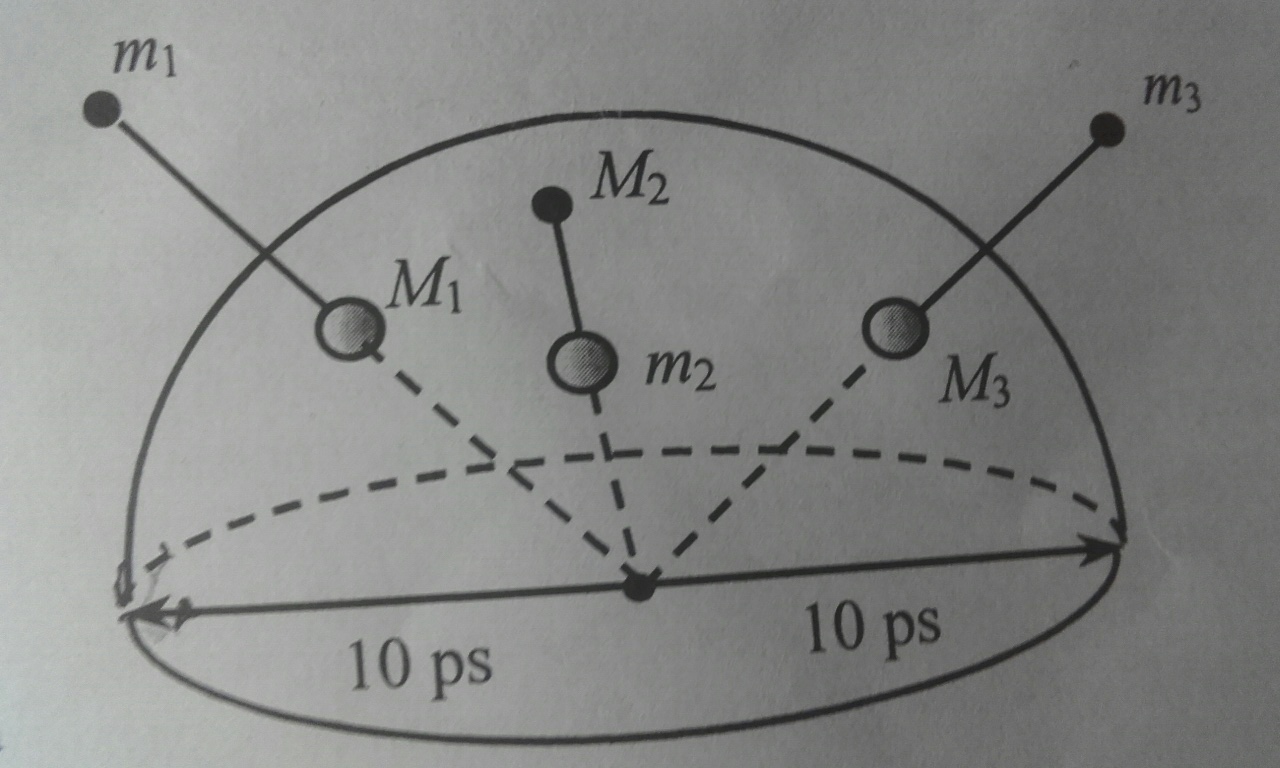